Jermyn Borough 	Council Meeting
11/17/22
Meeting Agenda
November 17, 2022
CALL TO ORDER
PLEDGE OF ALLEGIANCE
ROLL CALL
PREVIOUS MEETING MINUTES
TREASURER REPORT/BILLS PAYABLE
CORRESPONDENCE
PUBLIC COMMENT
CHURCH PRESENTATIONS
GARBAGE CONTRACT
PROFESSIONAL REPORTS
POLICE
FIRE
SOLICITOR
CODE ENFORCEMENT
ZONING
ENGINEER
TAX COLLECTOR
MAYOR
COMMITTEE REPORTS
2023 BUDGET
RUSHBROOK CREEK EASEMENTS
INSURANCE RENEWAL
COMMUNITY REINVEST GRANT 2021-34
NEW BUSINESS
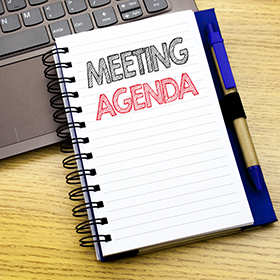 Treasurer’s report
11/17/22
ASSETS
Checking/Savings

Capital Reserve - DPW 				     10,727.54
Capital Reserve - Police 					4,871.82
Crime Watch Fund 						   222.69
General Fund - Community 			    127,500.65
General Fund - FNB 						5,894.76
Holiday Lights Fund 						1,424.09
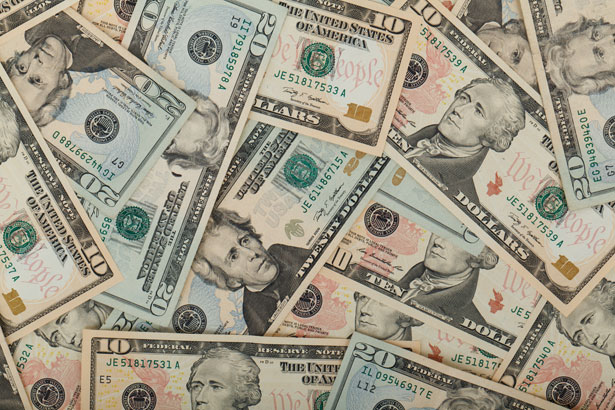 Treasurer’s report
Investment - General Fund 				 1,008.30
Investment - Liquid Fuels 				      34,042.85
Investment - Paving Fund 					 1,018.77
Investment - Recycling 					 5,037.27
Investment - Refuse 						 2,617.82
Liquid Fuels - FNB 					        5,689.72
Petty Cash 								    231.00
Recreations Fund 					      22,830.34
Recycling - Community 				      11,525.36
Refuse Checking - FNB 				      56,481.50

Total Checking/Savings 				     291,124.48
Treasurer’s report
200000 · Accounts Payable 	     21,930.92
							Long Term Debt		   245,665.90
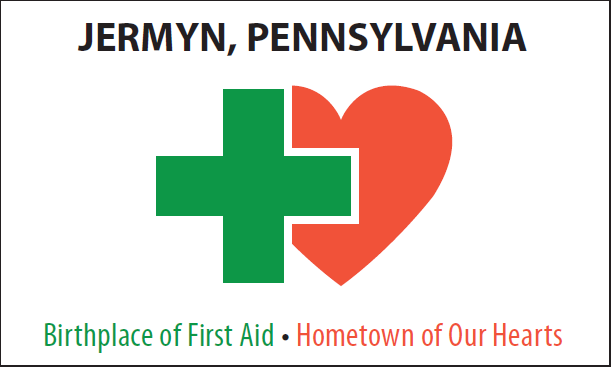